6
Reminders from Galatians
“Be diligent to present yourself approved to God, a worker who does not need to be ashamed, rightly dividing the word of truth” (2 Timothy 2:15)
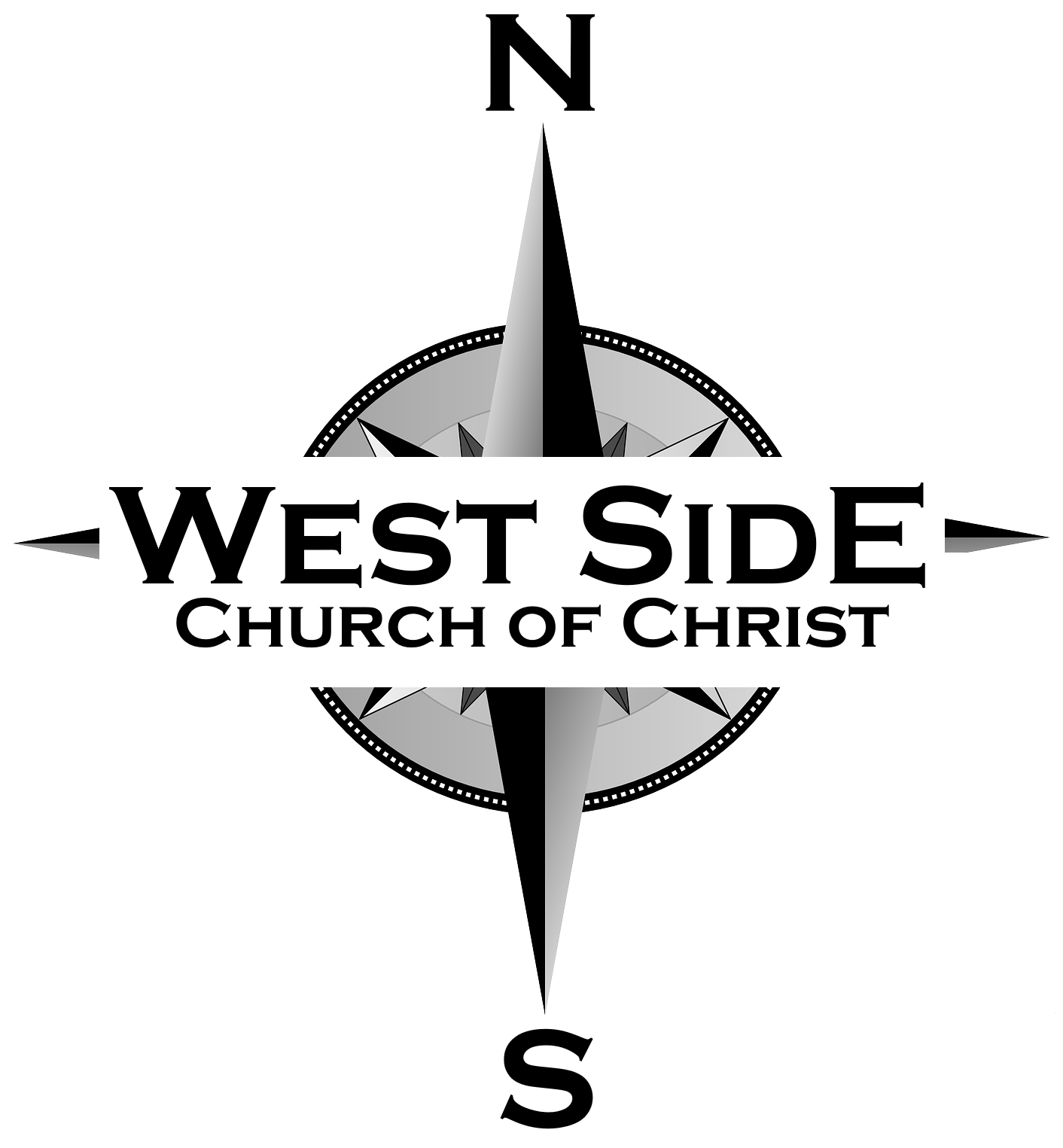 http://soundteaching.org
[Speaker Notes: 6 Reminders from all 6 Chapters of Galatians

Paul wrote the book of Galatians to deal with a departure from the gospel of the Lord.
(1:6-9), “I marvel that you are turning away so soon from Him who called you in the grace of Christ, to a different gospel, 7 which is not another; but there are some who trouble you and want to pervert the gospel of Christ. 8 But even if we, or an angel from heaven, preach any other gospel to you than what we have preached to you, let him be accursed. 9 As we have said before, so now I say again, if anyone preaches any other gospel to you than what you have received, let him be accursed.”
The letter serves the purpose of showing the liberty we enjoy solely in Christ Jesus!
But, there are a number of practical notes we can find in the text as well.
We will take 6 passages, one from each chapter, to remind us of some important principles we should follow as Christ’s disciples:]
Don’t live for the approval of others
“For do I now persuade men, or God? Or do I seek to please men? For if I still pleased men, I would not be a bondservant of Christ.”
 (1:10)
“Be diligent to present yourself approved to God, a worker who does not need to be ashamed, rightly dividing the word of truth” (2 Timothy 2:15)
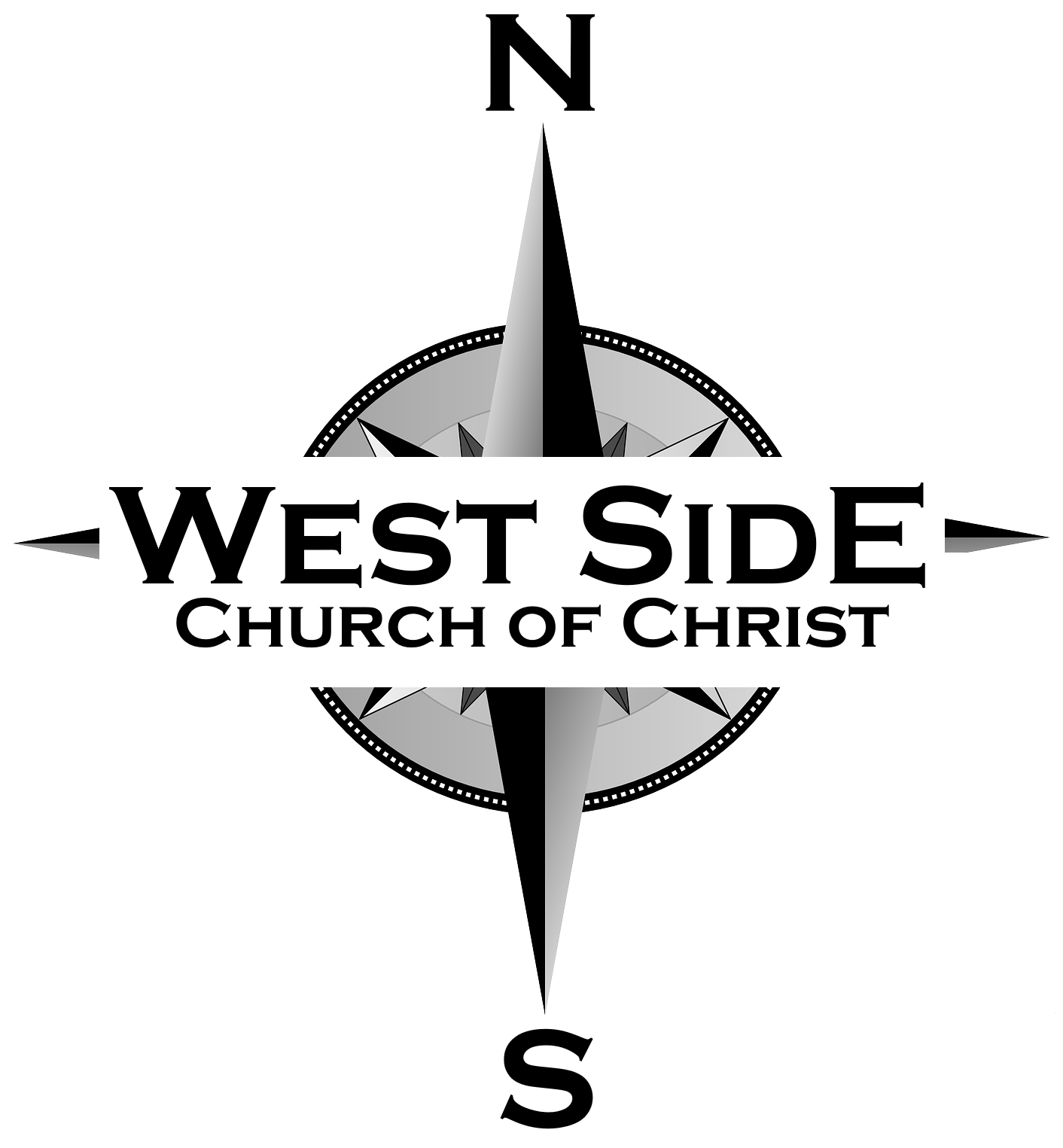 http://soundteaching.org
[Speaker Notes: 6 Reminders from all 6 Chapters of Galatians
Don’t live for the approval of others
This text follows the one just read. Contextually indicates the importance of preaching the gospel.  To be blessed by God rather than cursed.
Being blessed by God is the ONLY important thing!
(Galatians 1:10), “For do I now persuade men, or God? Or do I seek to please men? For if I still pleased men, I would not be a bondservant of Christ.”

(Ephesians 6:5-8), “Bondservants, be obedient to those who are your masters according to the flesh, with fear and trembling, in sincerity of heart, as to Christ; 6 not with eyeservice, as men-pleasers, but as bondservants of Christ, doing the will of God from the heart, 7 with goodwill doing service, as to the Lord, and not to men, 8 knowing that whatever good anyone does, he will receive the same from the Lord, whether he is a slave or free.”

(Matthew 6:5-7), “And when you pray, you shall not be like the hypocrites. For they love to pray standing in the synagogues and on the corners of the streets, that they may be seen by men. Assuredly, I say to you, they have their reward. 6 But you, when you pray, go into your room, and when you have shut your door, pray to your Father who is in the secret place; and your Father who sees in secret will reward you openly.”]
You are not defined by your past
“I have been crucified with Christ; it is no longer I who live, but Christ lives in me; and the life which I now live in the flesh I live by faith in the Son of God, who loved me and gave Himself for me.”
 (2:20)
“Be diligent to present yourself approved to God, a worker who does not need to be ashamed, rightly dividing the word of truth” (2 Timothy 2:15)
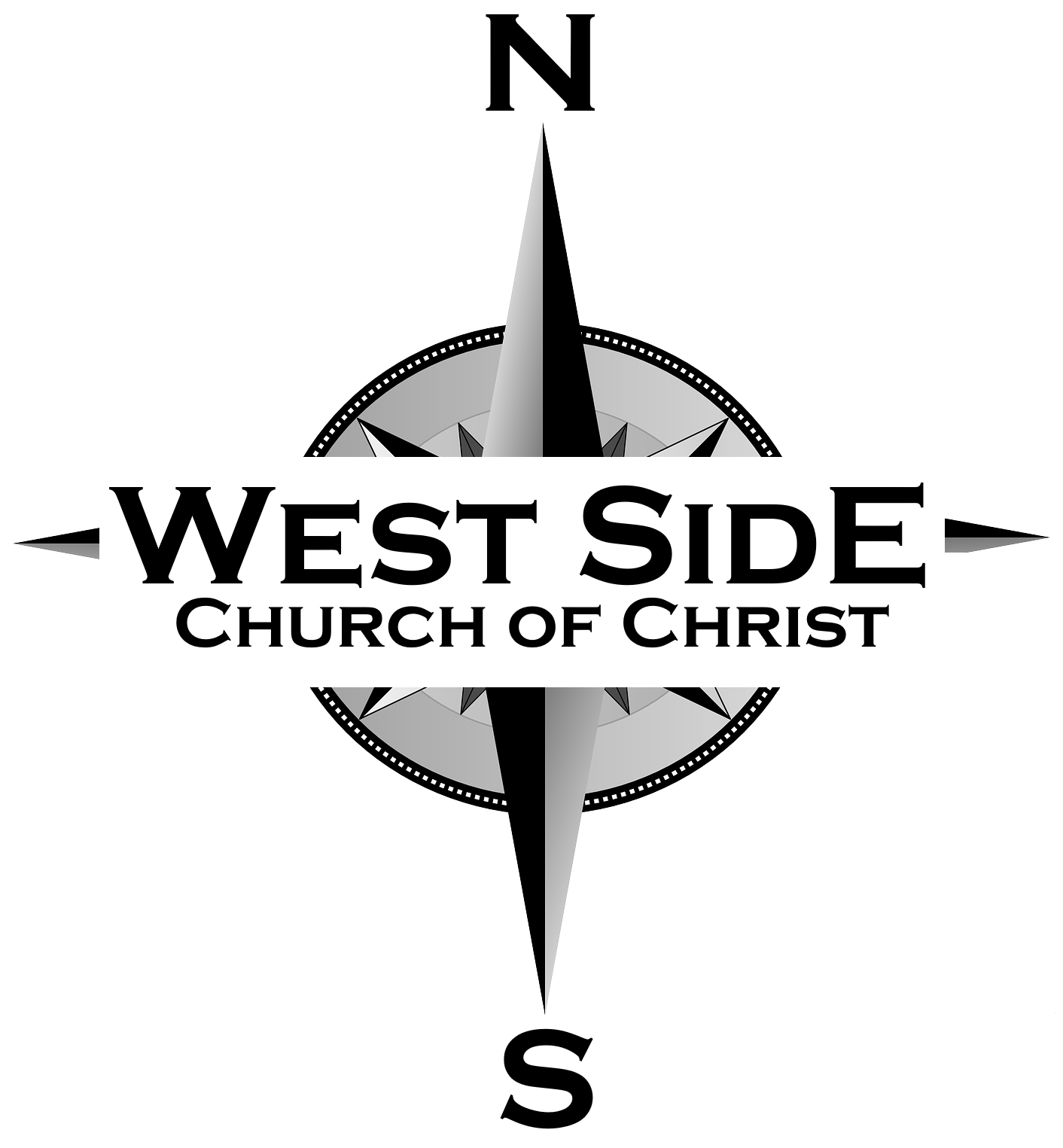 http://soundteaching.org
[Speaker Notes: 6 Reminders from all 6 Chapters of Galatians
You are not defined by your past
Paul used himself as an example in this
He once was “chief among sinners” an “insolent man” “ignorant”
But, by God’s mercy, all of it changed!
(Galatians 2:20), “I have been crucified with Christ; it is no longer I who live, but Christ lives in me; and the life which I now live in the flesh I live by faith in the Son of God, who loved me and gave Himself for me.”

(Ezekiel 18:25-32), “Yet you say, ‘The way of the Lord is not fair.’ Hear now, O house of Israel, is it not My way which is fair, and your ways which are not fair? 26 When a righteous man turns away from his righteousness, commits iniquity, and dies in it, it is because of the iniquity which he has done that he dies. 27 Again, when a wicked man turns away from the wickedness which he committed, and does what is lawful and right, he preserves himself alive. 28 Because he considers and turns away from all the transgressions which he committed, he shall surely live; he shall not die. 29 Yet the house of Israel says, ‘The way of the Lord is not fair.’ O house of Israel, is it not My ways which are fair, and your ways which are not fair? 30 “Therefore I will judge you, O house of Israel, every one according to his ways,” says the Lord God. “Repent, and turn from all your transgressions, so that iniquity will not be your ruin. 31 Cast away from you all the transgressions which you have committed, and get yourselves a new heart and a new spirit. For why should you die, O house of Israel? 32 For I have no pleasure in the death of one who dies,” says the Lord God. “Therefore turn and live!”]
Your worthis in Christ
“For as many of you as were baptized into Christ have put on Christ.”
 (3:27)
“Be diligent to present yourself approved to God, a worker who does not need to be ashamed, rightly dividing the word of truth” (2 Timothy 2:15)
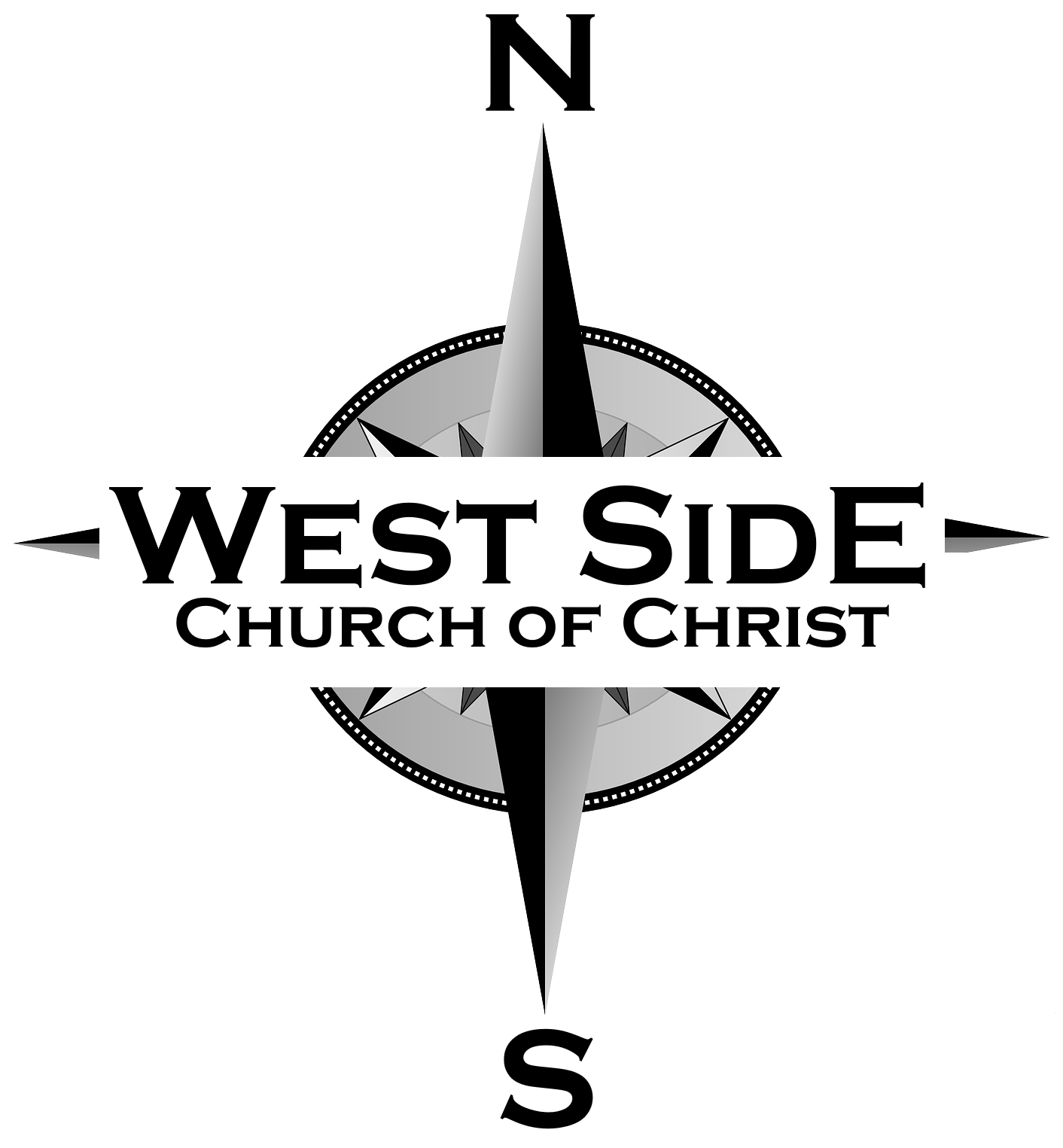 http://soundteaching.org
[Speaker Notes: 6 Reminders from all 6 Chapters of Galatians
Your worth is in Christ, not your job or education
In our text, some were claiming value in their physical relationship with Abraham
Considering worth because of who or what you know, what you have, your influence, power, etc. is all ultimately vain!
All that ultimately matters is faith in Christ!
(Galatians 3:26-29), “For you are all sons of God through faith in Christ Jesus. 27 For as many of you as were baptized into Christ have put on Christ. 28 There is neither Jew nor Greek, there is neither slave nor free, there is neither male nor female; for you are all one in Christ Jesus. 29 And if you are Christ's, then you are Abraham's seed, and heirs according to the promise.”

(1 Corinthians 15:54-58), “So when this corruptible has put on incorruption, and this mortal has put on immortality, then shall be brought to pass the saying that is written: “Death is swallowed up in victory.”55 “O Death, where is your sting? O Hades, where is your victory?” 56 The sting of death is sin, and the strength of sin is the law. 57 But thanks be to God, who gives us the victory through our Lord Jesus Christ.58 Therefore, my beloved brethren, be steadfast, immovable, always abounding in the work of the Lord, knowing that your labor is not in vain in the Lord.”]
You are no longer a slave, but a child
“Therefore you are no longer a slave but a son, and if a son, then an heir of God through Christ.”
 (4:7)
“Be diligent to present yourself approved to God, a worker who does not need to be ashamed, rightly dividing the word of truth” (2 Timothy 2:15)
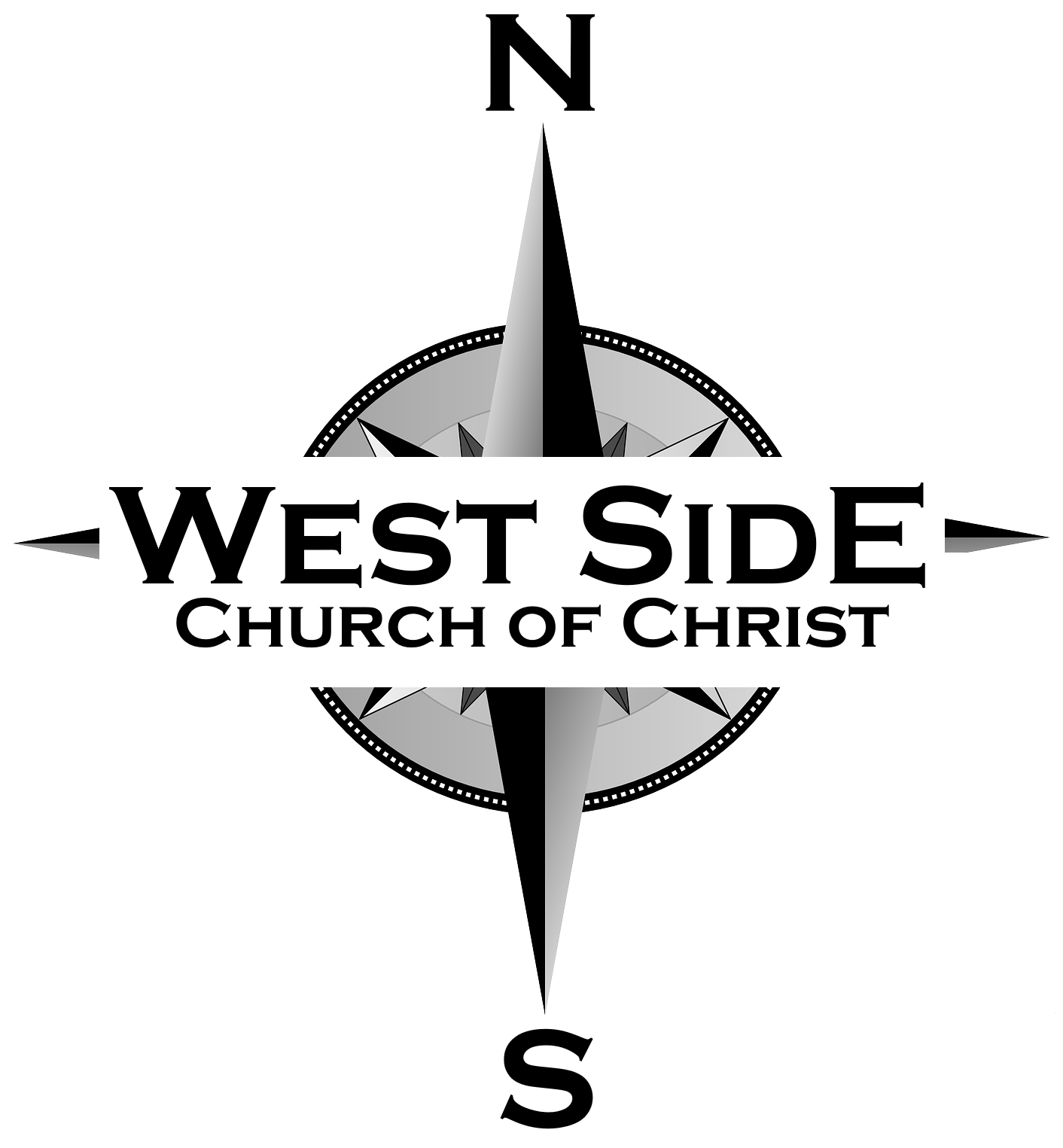 http://soundteaching.org
[Speaker Notes: 6 Reminders from all 6 Chapters of Galatians
You are no longer a slave, you are now a child of God 
(Galatians 4:6-7), “And because you are sons, God has sent forth the Spirit of His Son into your hearts, crying out, “Abba, Father!” 7 Therefore you are no longer a slave but a son, and if a son, then an heir of God through Christ. “
A common theme of Paul’s (in Christ, we have a place at the table.  We have a reward!)
(Romans 8:12-17), “Therefore, brethren, we are debtors—not to the flesh, to live according to the flesh. 13 For if you live according to the flesh you will die; but if by the Spirit you put to death the deeds of the body, you will live. 14 For as many as are led by the Spirit of God, these are sons of God. 15 For you did not receive the spirit of bondage again to fear, but you received the Spirit of adoption by whom we cry out, “Abba, Father.” 16 The Spirit Himself bears witness with our spirit that we are children of God, 17 and if children, then heirs—heirs of God and joint heirs with Christ, if indeed we suffer with Him, that we may also be glorified together.”]
Don’t be led by feelings and emotions
“If we live in the Spirit, let us also walk in the Spirit.”
 (5:25)
“Be diligent to present yourself approved to God, a worker who does not need to be ashamed, rightly dividing the word of truth” (2 Timothy 2:15)
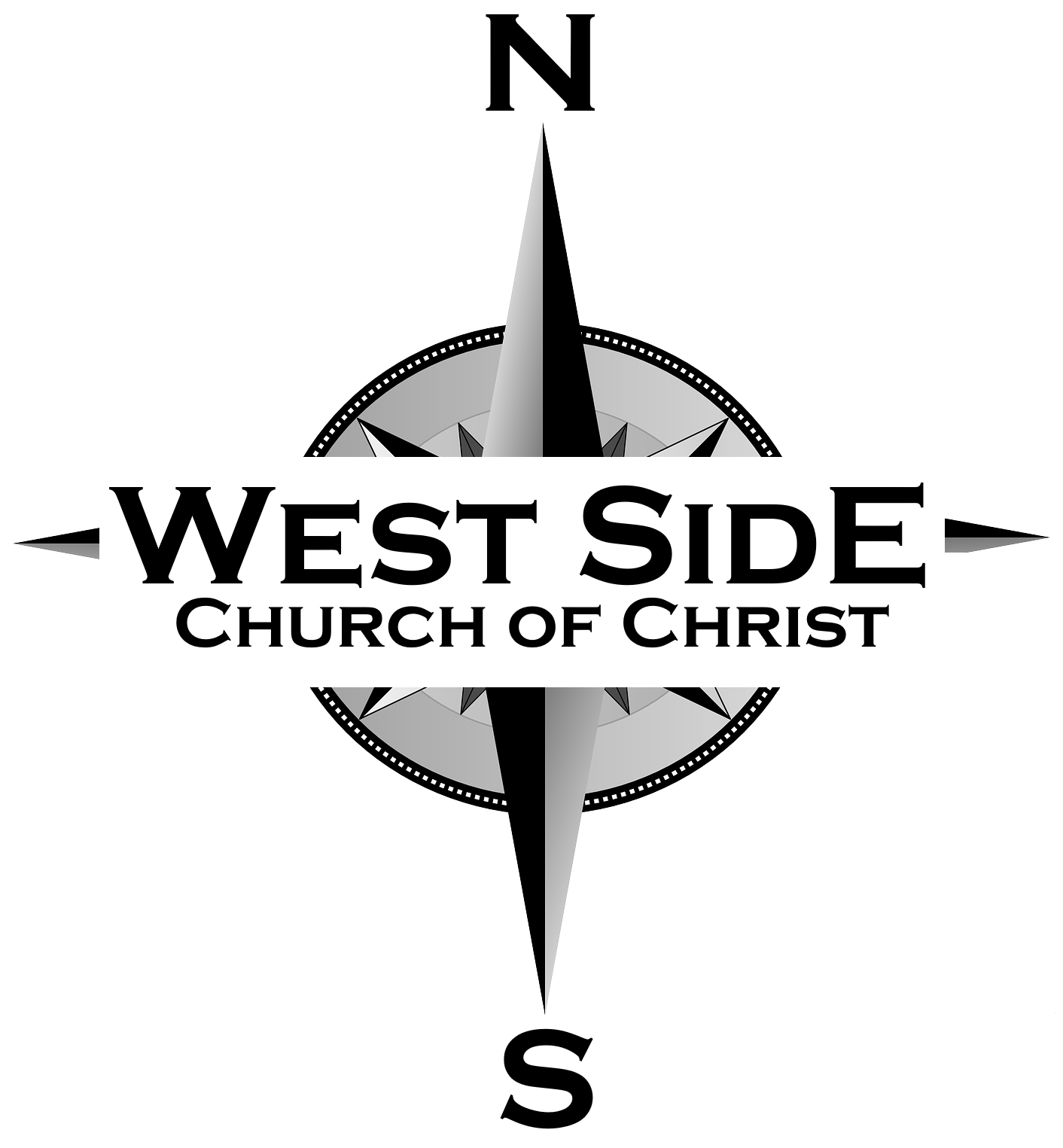 http://soundteaching.org
[Speaker Notes: 6 Reminders from all 6 Chapters of Galatians
Don’t be led by feelings and emotions, be led by the Spirit
(Galatians 5:22-25), “But the fruit of the Spirit is love, joy, peace, longsuffering, kindness, goodness, faithfulness, 23 gentleness, self-control. Against such there is no law. 24 And those who are Christ's have crucified the flesh with its passions and desires. 25 If we live in the Spirit, let us also walk in the Spirit.”
How are we led by the Spirit?  He guides us through the Word
Objective, not Subjective
(2 Timothy 3:16-17), “All Scripture is given by inspiration of God, and is profitable for doctrine, for reproof, for correction, for instruction in righteousness, 17 that the man of God may be complete, thoroughly equipped for every good work.”]
Don’t grow weary while doing good!
“And let us not grow weary while doing good, for in due season we shall reap if we do not lose heart.”
 (6:9)
“Be diligent to present yourself approved to God, a worker who does not need to be ashamed, rightly dividing the word of truth” (2 Timothy 2:15)
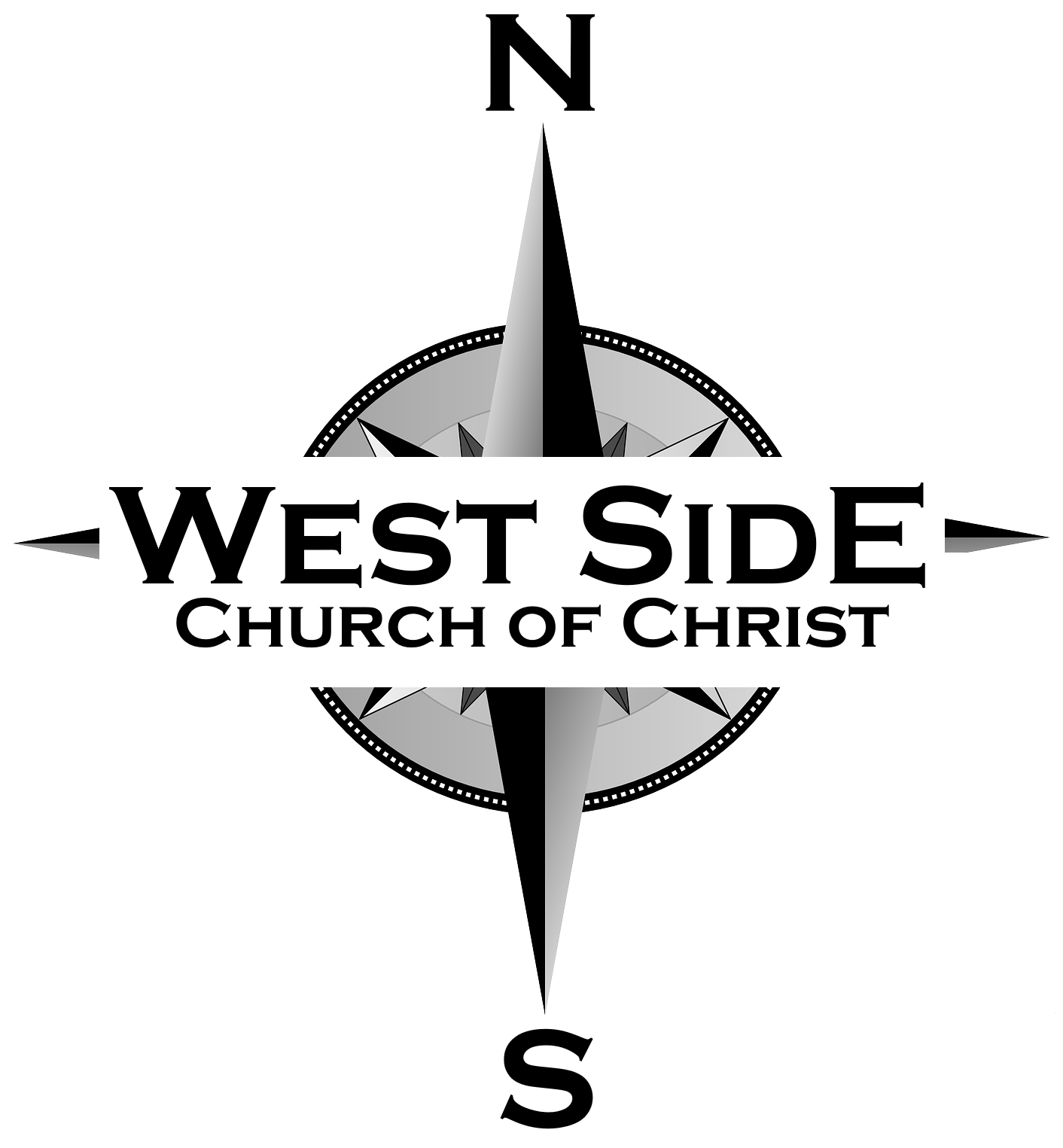 http://soundteaching.org
[Speaker Notes: 6 Reminders from all 6 Chapters of Galatians
Don’t grow weary while doing good. When the time is right, you will reap what you’ve sown 
(Galatians 6:7-9), “Do not be deceived, God is not mocked; for whatever a man sows, that he will also reap. 8 For he who sows to his flesh will of the flesh reap corruption, but he who sows to the Spirit will of the Spirit reap everlasting life. 9 And let us not grow weary while doing good, for in due season we shall reap if we do not lose heart.”

(Revelation 2:10), “Do not fear any of those things which you are about to suffer. Indeed, the devil is about to throw some of you into prison, that you may be tested, and you will have tribulation ten days. Be faithful until death, and I will give you the crown of life.”]
Conclusion
No matter who we are, what we have done, where we have been – The only important thing is our relationship with Christ!

Romans 9:6-8
“Be diligent to present yourself approved to God, a worker who does not need to be ashamed, rightly dividing the word of truth” (2 Timothy 2:15)
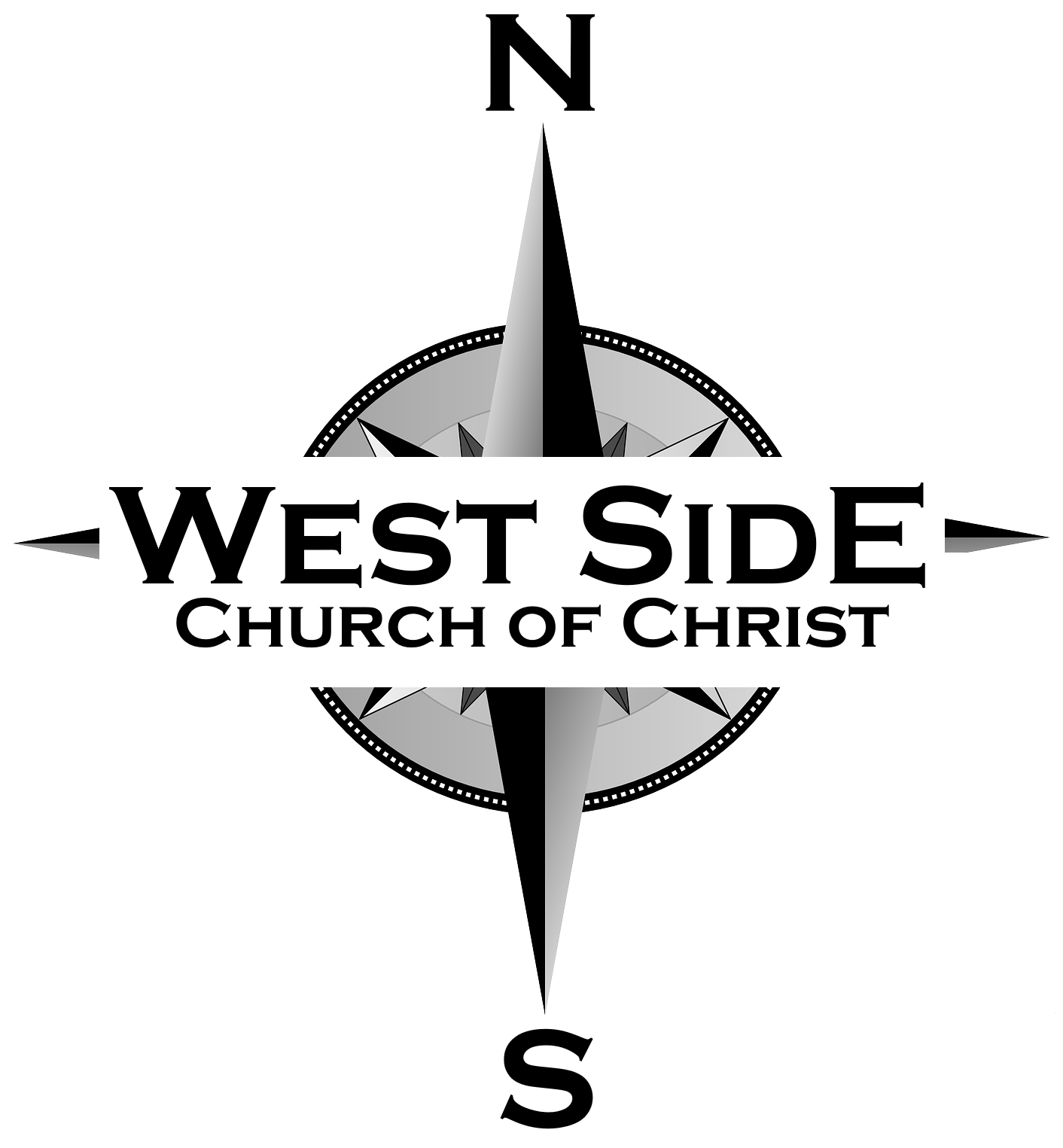 http://soundteaching.org
[Speaker Notes: 6 Reminders from all 6 Chapters of Galatians

No matter who we are, what we have done, where we have been – The only important thing is our relationship with Christ!

(Romans 9:6-8), “For they are not all Israel who are of Israel, 7 nor are they all children because they are the seed of Abraham; but, “In Isaac your seed shall be called.” 8 That is, those who are the children of the flesh, these are not the children of God; but the children of the promise are counted as the seed.”]